Doing ACT with Children & Families
Dr Sacha Rombouts, PhD
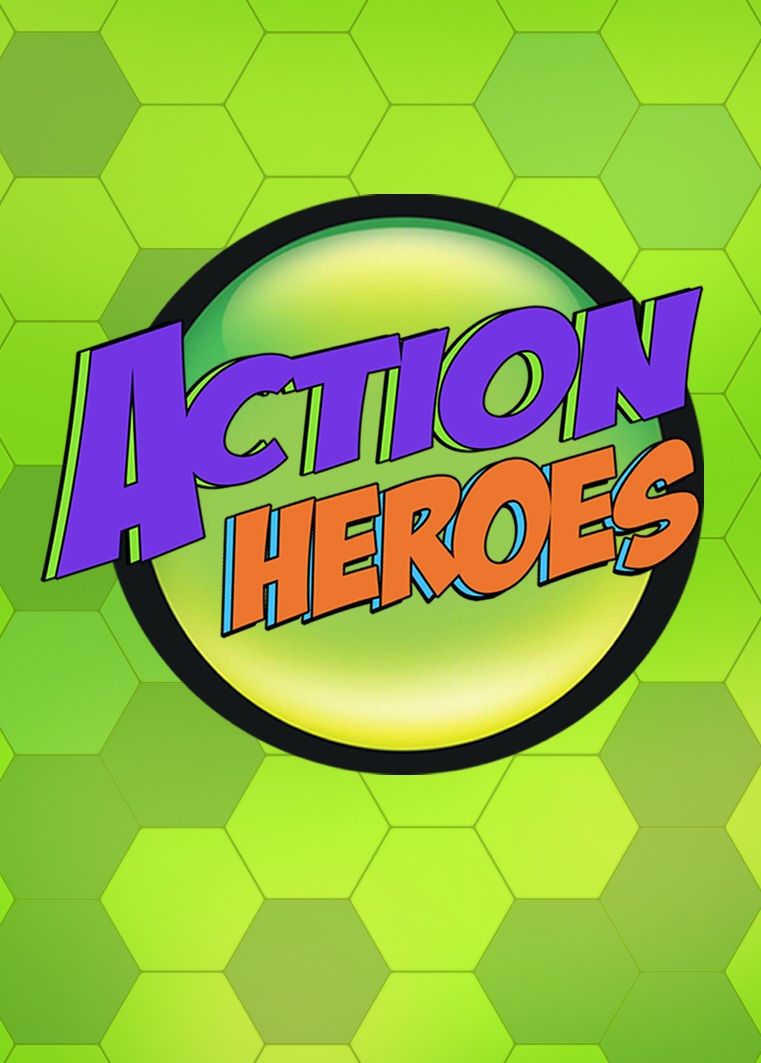 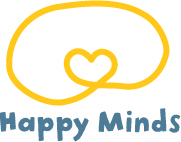 Overview
Working with children, parents & teachers
The ACT Processes
Action Heroes as a metaphor for use with children
Exercises – for you & for you-as-clients
Remember that the clients will give you what you need to do ACT!
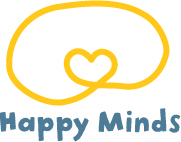 [Speaker Notes: When I work with a child I try to work with members of that child’s system – primarily family system (parents, siblings) and school system (teachers, special needs support, deputy principals). In my practice I offer to go out to the school for free and (a) do observations of the child in classroom and/or playground and/or (b) meet with relevant staff. You could charge for this but I tend to do it for free as part of the service that I offer.]
About Happy Minds
Happy Minds, Happy Schools, Happy Communities
Engaging children + helping parents
Any age + variety + special (ASD)
Action Heroes (www.actionheroes.com.au) 
The ACBS – CAF Chapter President
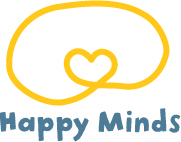 [Speaker Notes: Include ACBS here?
Mention the clinic accepts referrals from anyone, is not catchment-driven, but has some limitations for very complex or high risk clients (e.g. no emergency services).
I don’t really like the term ‘variety’. Can you change it to ‘need’ or ‘referring issue’]
What is your context?
Setting
Types of clients
Functions
Patterns of behaviour
Challenging situations
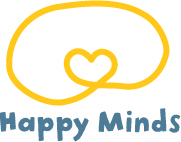 Engaging the Adults in the Child’s systems
Clinic setting is changing 
Understanding behaviour
Role of context/situation
Use of language
Child + Parent + System Staff (e.g. hospital)
Attitude of openness & curiosity
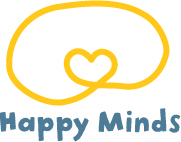 What is Acceptance and Commitment Therapy?
3rd wave of behaviour therapy
Functional contextualism
A philosophy – a way to explain behaviour
A skill set 
A way of life (cult alert!)
BUT how do we teach it to kids? How can we apply it to our own lives?
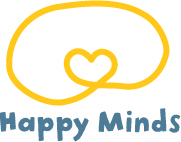 ACT & Families
Fusion: what thoughts are children/parents fused with? What stories are they caught up in?
Avoidance: what unpleasant feelings do families want to get rid of? What brought them into the therapy room?
Self: I’m a bad parent/person; I’m a bad child; I’m an anxious person
Time: often focused on past and/or negative events
Values: out of touch with values; at risk
Actions: Unworkable; short vs long term; functional analysis
Exercise: the Child Mind Map
Blank piece of paper
Now think of a client
Top right quadrant = family
Bottom right quadrant = school/education
Bottom left quadrant = friendships
Top left quadrant = interests/other info
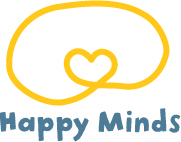 ACT Processes – Hexaflex
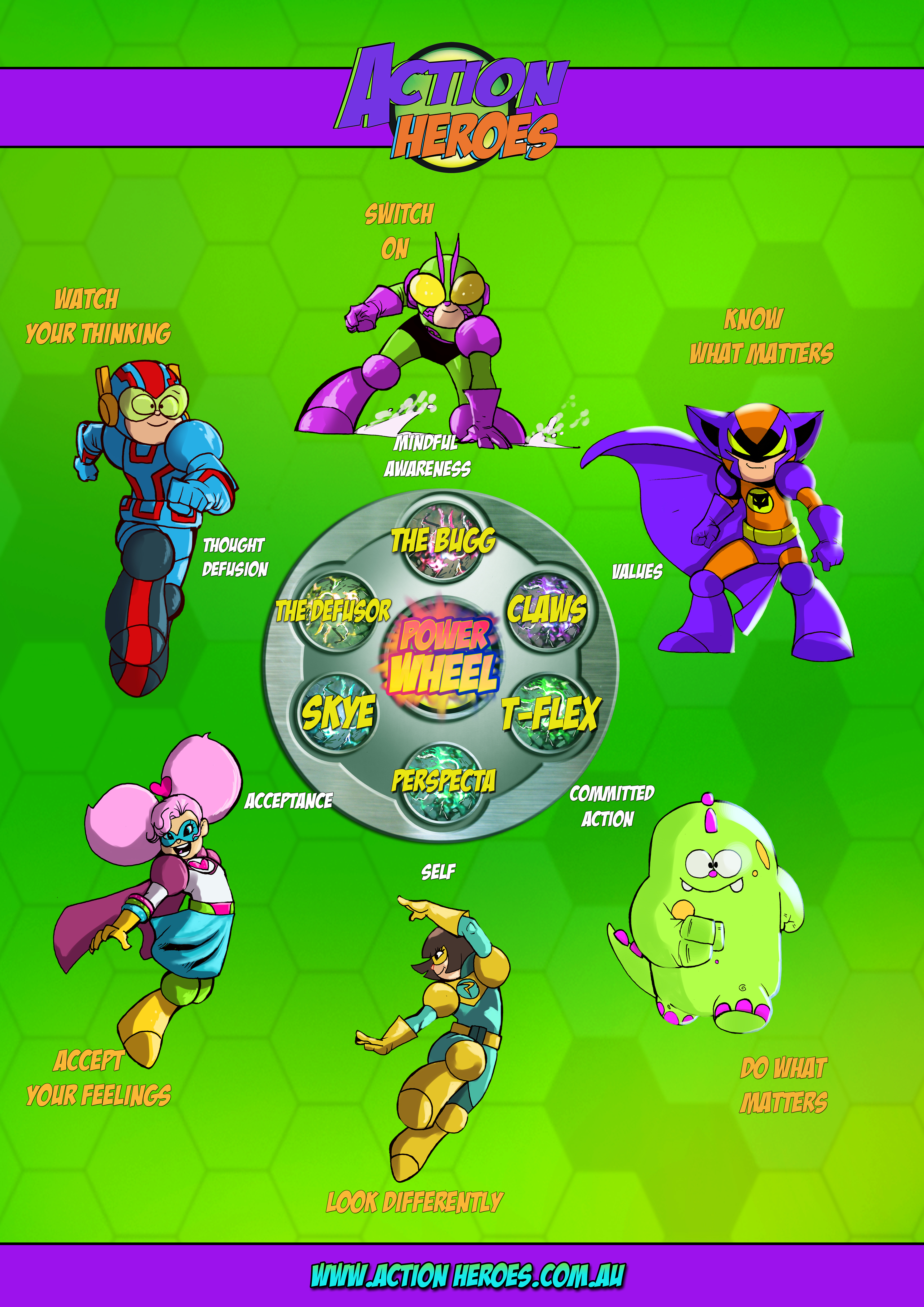 The Action Heroes Strategy Cards
Set of 72 cards
5 Instruction Cards
10 Strategy Cards per Hero + 6 Character Cards
Each card has visual language & verbal language
For professionals 
For parents
For schools
www.actionheroes.com.au
Benefits of ACT
Can use in brief settings (not time constrained)
Clients connect with the approach
Flexibility is good for everyone
Shifts focus of attention re outcomes
More noticing of present-moment client actions = more creative metaphors
Increased openness & creativity
A language to use
It works
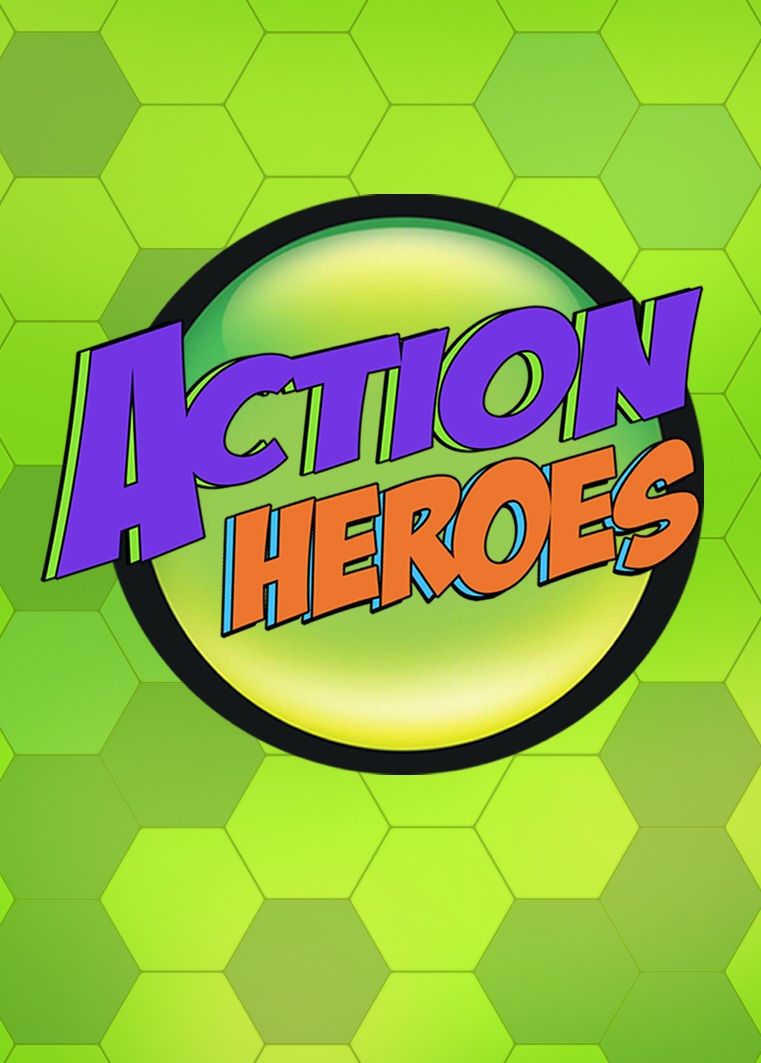 Mindlessness v. Mindfulness
We can be pulled into the past or the future
We can act mindlessly
Habits
Without values
Controlled by thoughts and feelings
Mindful Awareness: Switch On!
Being in the present moment
Flexibility & openness
Not buying into judgments
“Noticing” creates more openness
Switch On to…
5 senses
Body
Breath
Thoughts
Feelings
Values
Actions
My Mind and My Thinking
You are not your thoughts. Your thoughts come from your mind. 
Entanglement with categorical, judgmental thoughts – predictive symbolic thoughts dominate over other sources of information.
You become fused with your thoughts and then go along with that version of reality. We need to learn how we can watch our thinking and then choose how we want to be in reality.
What happens when I am fused with my          thoughts?
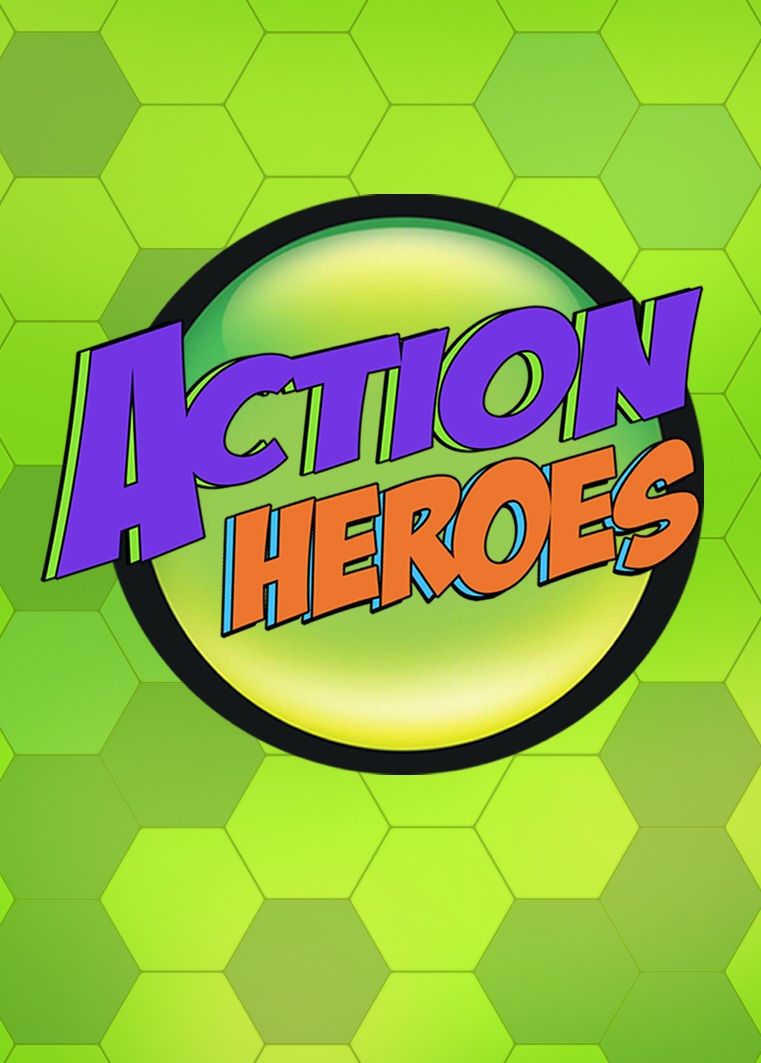 The Defusor: Watch Your Thinking
Defusion with Children
Kids will verbalise their thoughts as facts
Validate feelings first
Techniques that kids find useful:
Naming the story
Sing to a song, silly voice, animated/drawn
Leaves on stream
Therapist use of language – you & your mind
Defusion poems
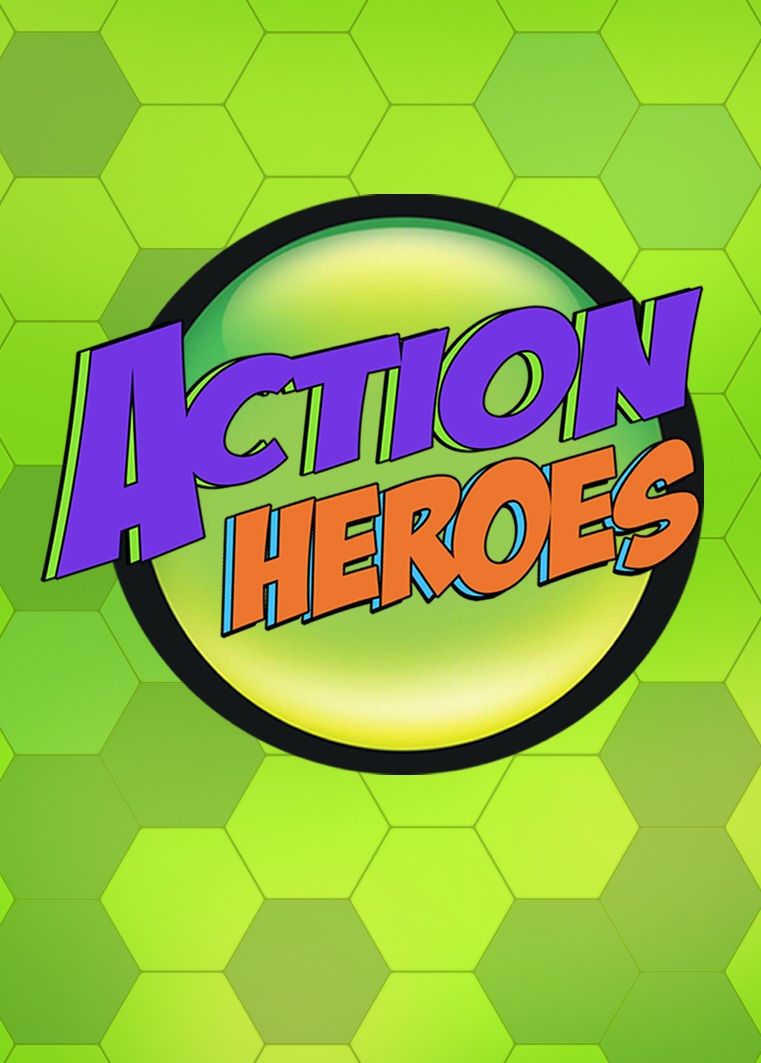 Acceptance
“Good” & “bad” feelings
Philosophy towards feelings
Avoidance  Acceptance
We need to learn how to best manage our feelings in the short- and long-term
Acceptance means approaching our feelings
E.g. the blue brick; the pig storm
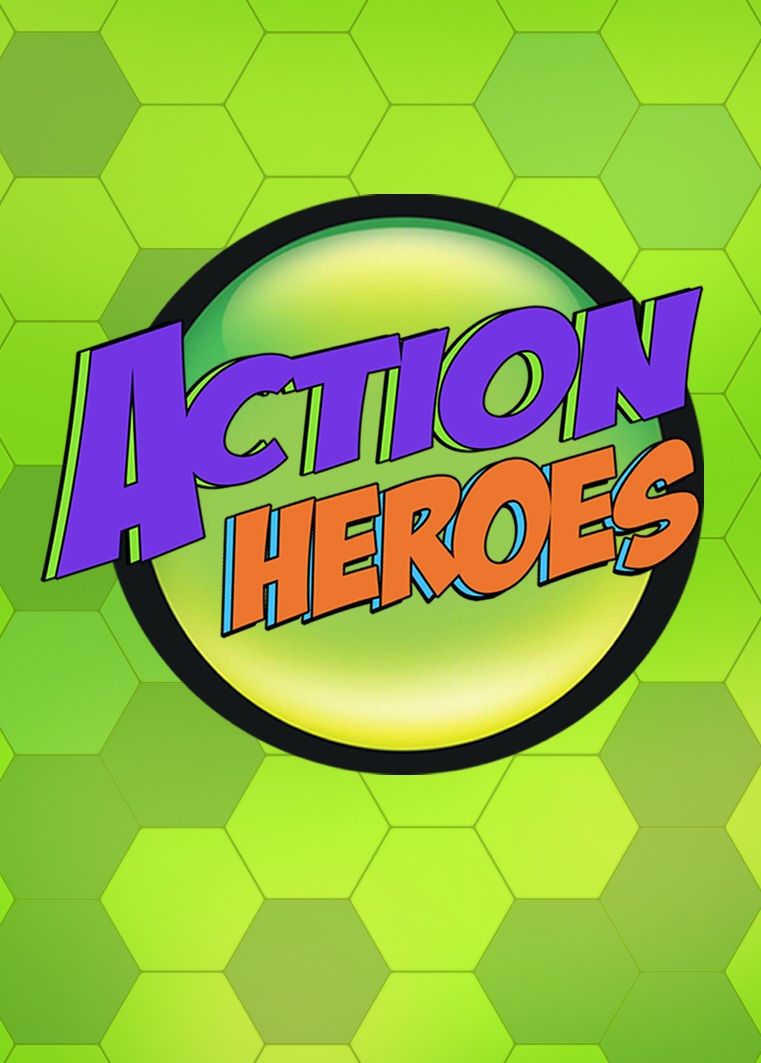 Perspecta: Look Differently
Person
Place/situation
Time
Self-map, drawing
Naming the “You”
Flexible Perspectives
Notice that you are noticing (observer self)
You are more than just…
The self map
The function of self-definitions
How can we bring one self into a different context?
Self-compassion
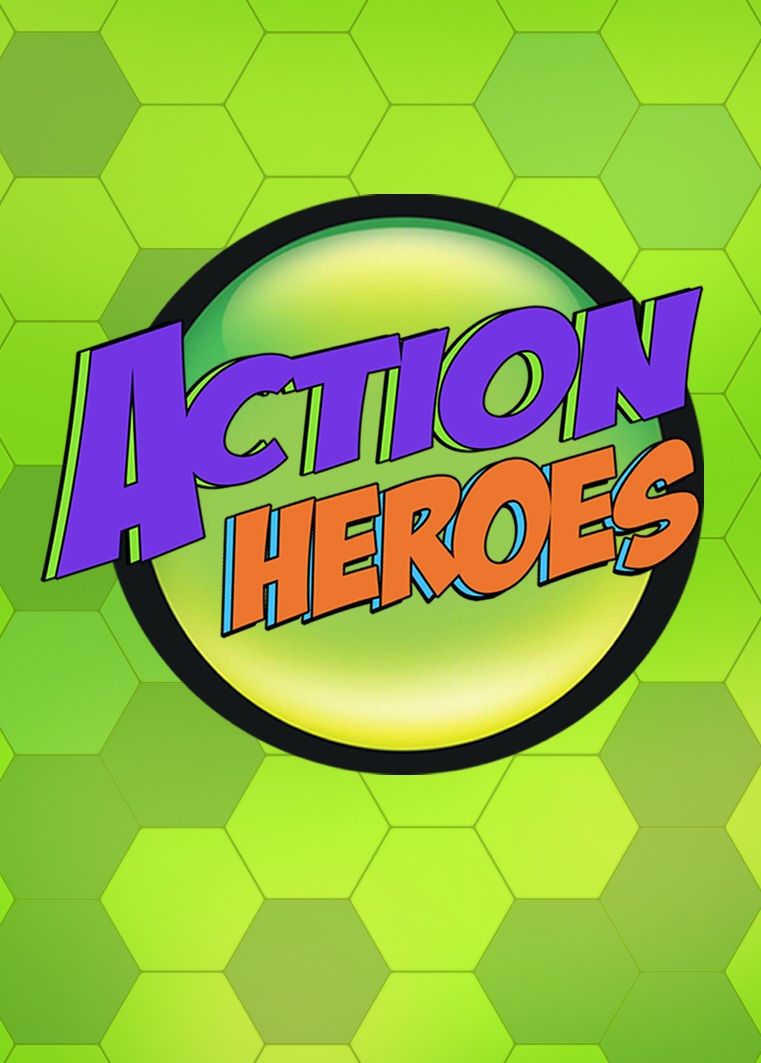 Values: Know what Matters
Values = repeated patterns of behaviour
Values identification (bulls eye)
The consistency of our behaviour
Over-investment in a value
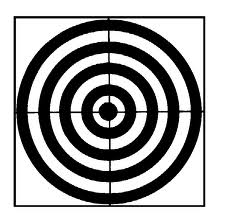 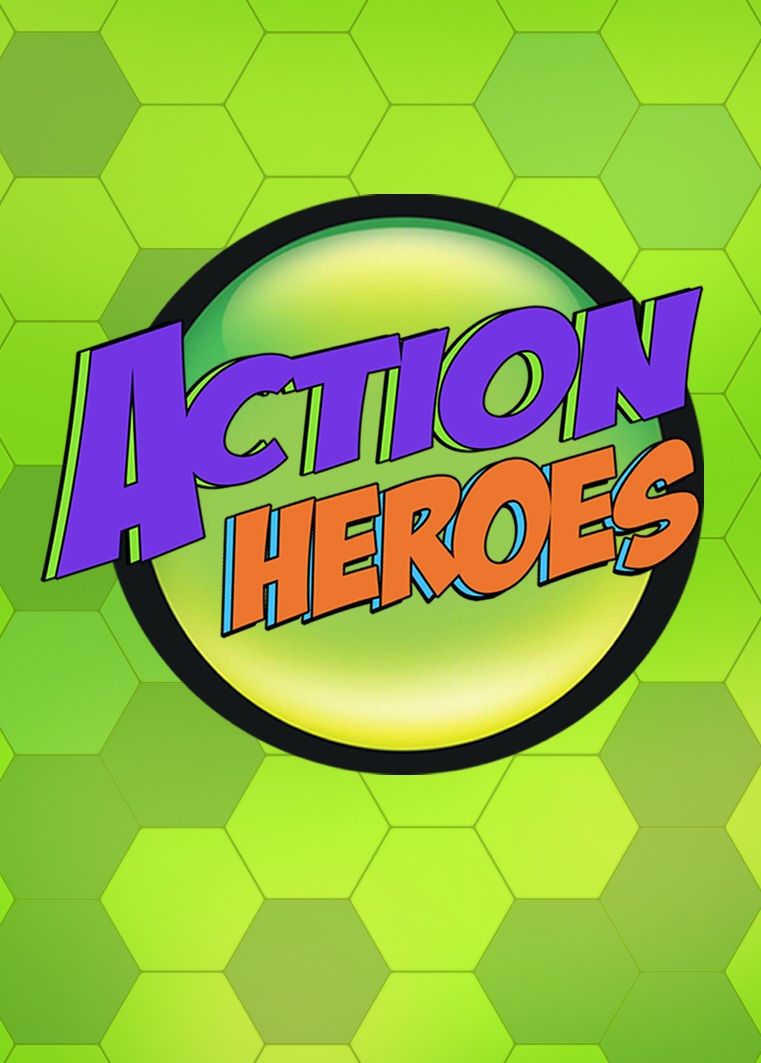 Values
Moving towards vs. moving away
Thoughts/Feelings vs. Values
How do children relate to concept?
Once “free”, then values guide our decisions to act
Mind-reading machine, the speech, three wishes, spending lottery winnings
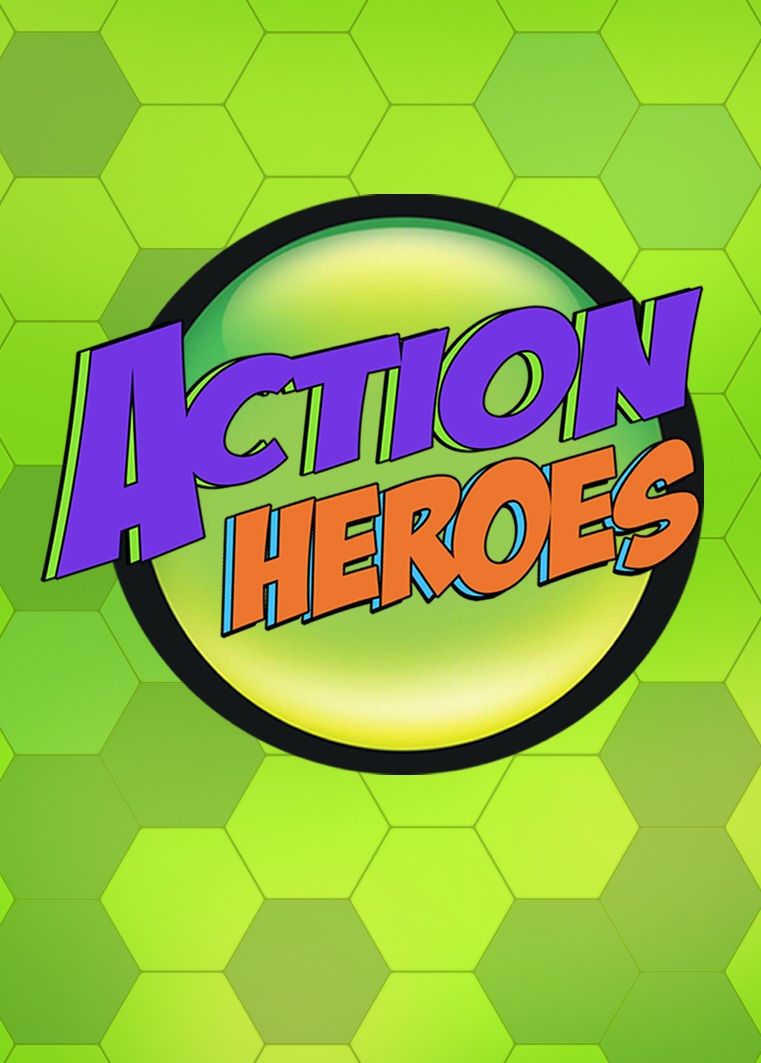 Values and Action
Do What Matters!
Understand your own behaviour
Values, goals & actions
Values in the present moment
Values as decision making guides
Committed Action
Behaviour analysis
Workability
Problem solving & skills required
Identifying & overcoming barriers
Action plans
Tracking consequences
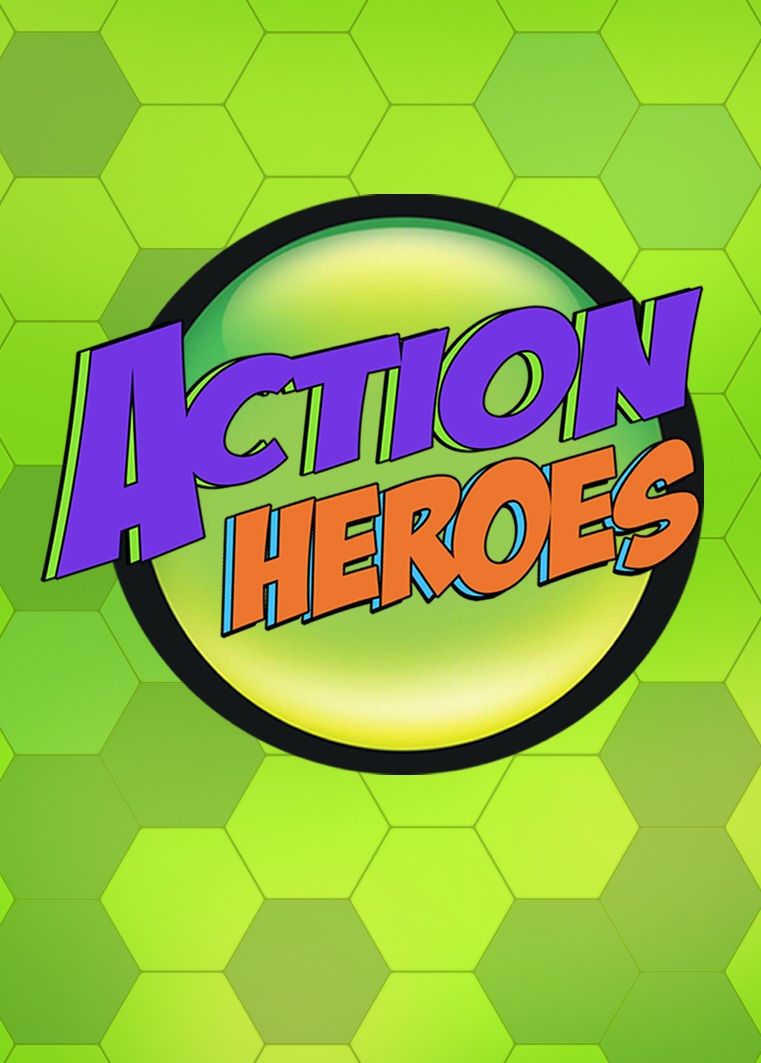 Power Practice
Situation (context):
Power:
When:
How:
Who:
Track:
Workability:
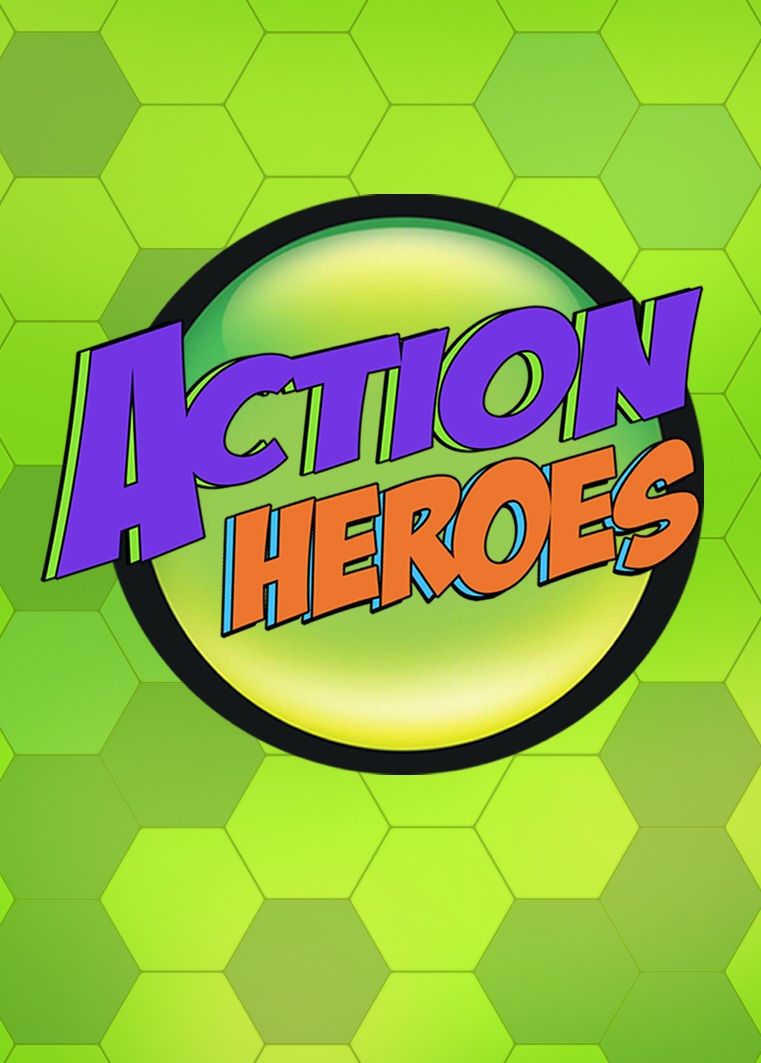 The ACT-consistent Helper
The mindful helper
The defused helper
The accepted helper
The values-driven helper

Therapeutic relationship & therapy process
You must model the hexaflex as a therapist
Knowing when to use which process
Where are you in your hexaflex? 
Be open to the present moment
What language is client using?
Defuse from right or wrong
Notice symbolism, metaphor potential
Use a metaphor
Check with client
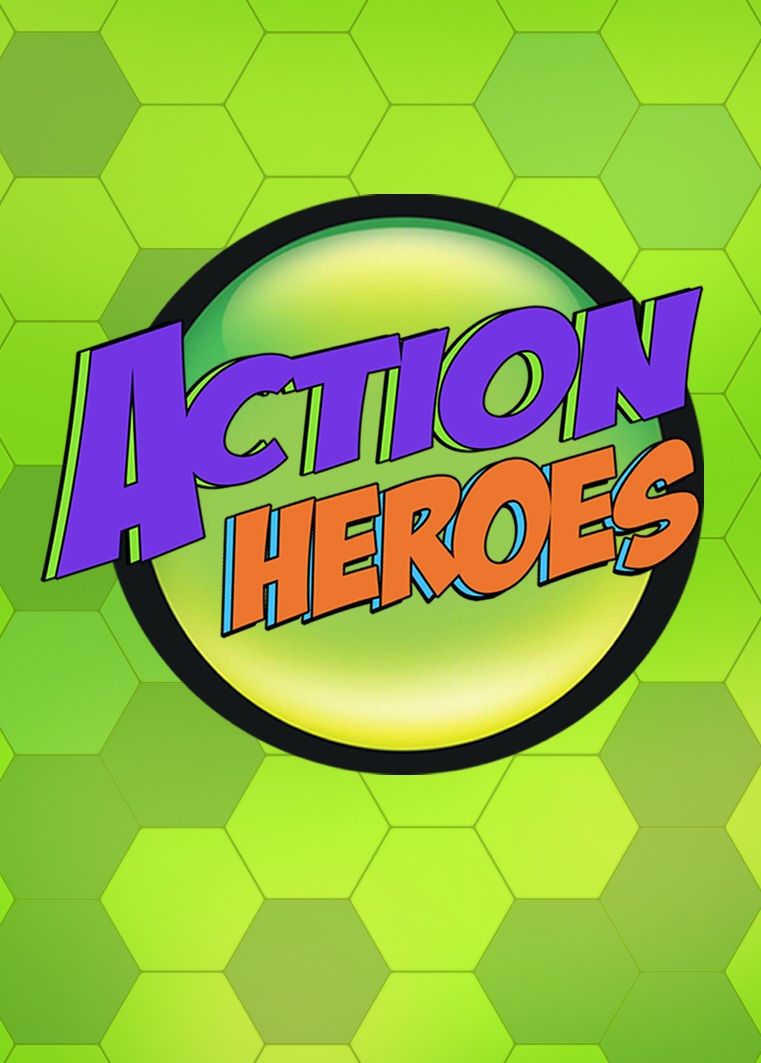 Where to from here?
Individual & Groups – flexibility in delivery
Parent workshops
Whole systems approach – changing your language could make a difference
Strategy cards, stories to guide growth, board game, skills modules
In person & use of technology
Research partnerships
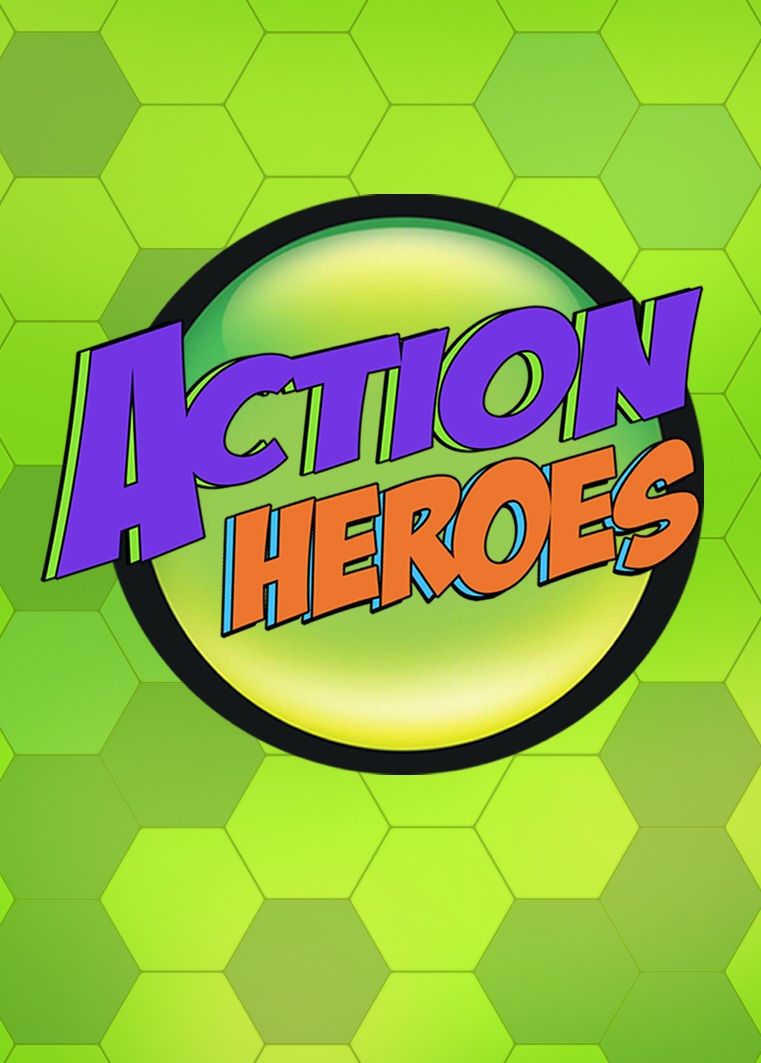 Thank you!
Phone: (07) 3366 7006

Email: 	sacha@actionheroes.com.au
			sacha@happyminds.com.au	

Websites: 	www.actionheroes.com.au
				www.happyminds.com.au	



Copyright. Slides not to be reproduced without permission
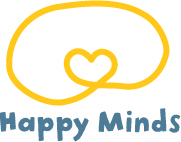 [Speaker Notes: Insert Copyright info.]